Consumer Math
p. 84-85
Lesson 2: Buying a home
Definitions
Down payment – part of the price paid at the time of purchase
Financed – borrowed
Mortgage – a property loan
Principal – the amount of money loaned to a creditor
Interest – a payment charged to the borrower for the use of money
Buying a Home
Many people want to buy a home. Homes cost so much money that most people cannot pay the full price at the time of purchase. They borrow money from a bank or another financial institution.
Buying a Home
Lenders require a certain percentage of the price of the house to be paid in cash at the time of purchase. That amount is called a down payment. The remainder of the cost of the house is borrowed, or financed. This financed loan on property is called a mortgage. The amount of money borrowed is called principal. The owner repays the principal plus interest in monthly payments. The interest is a fee charged for borrowing money.
Banker’s Rule
The banker’s rule says that you may borrow up to 2.5 times your annual income to buy a home.
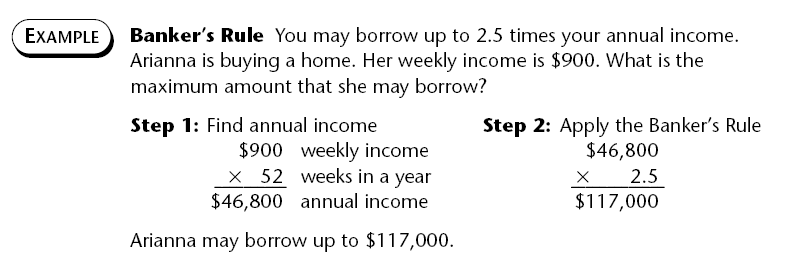 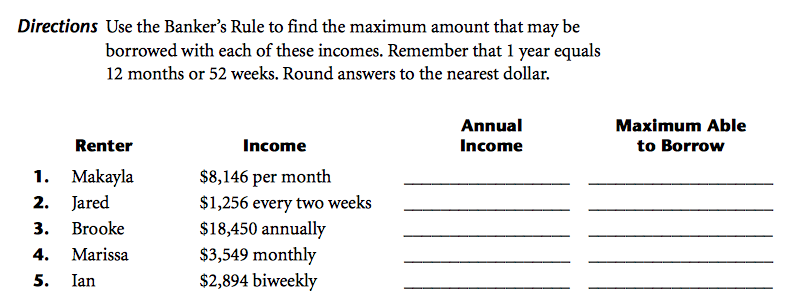